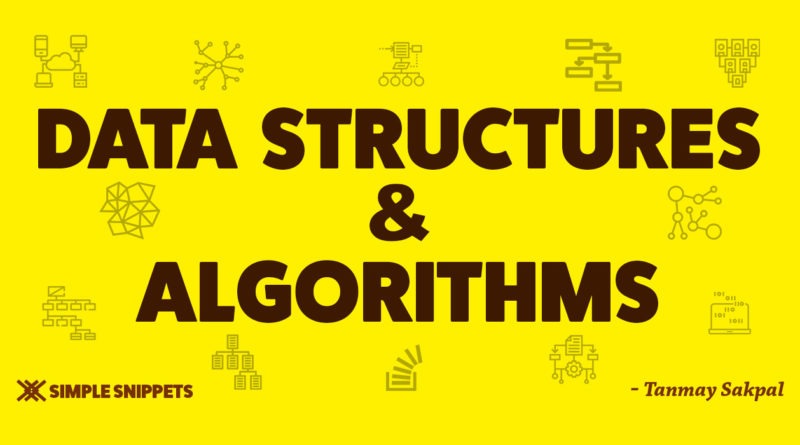 Graph
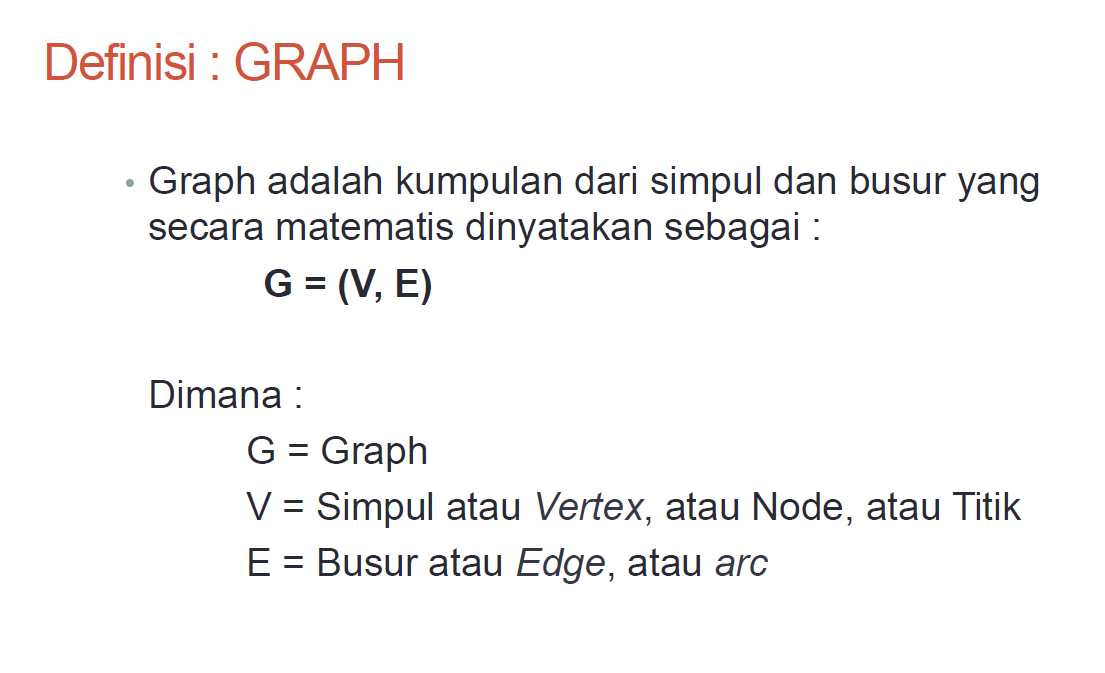 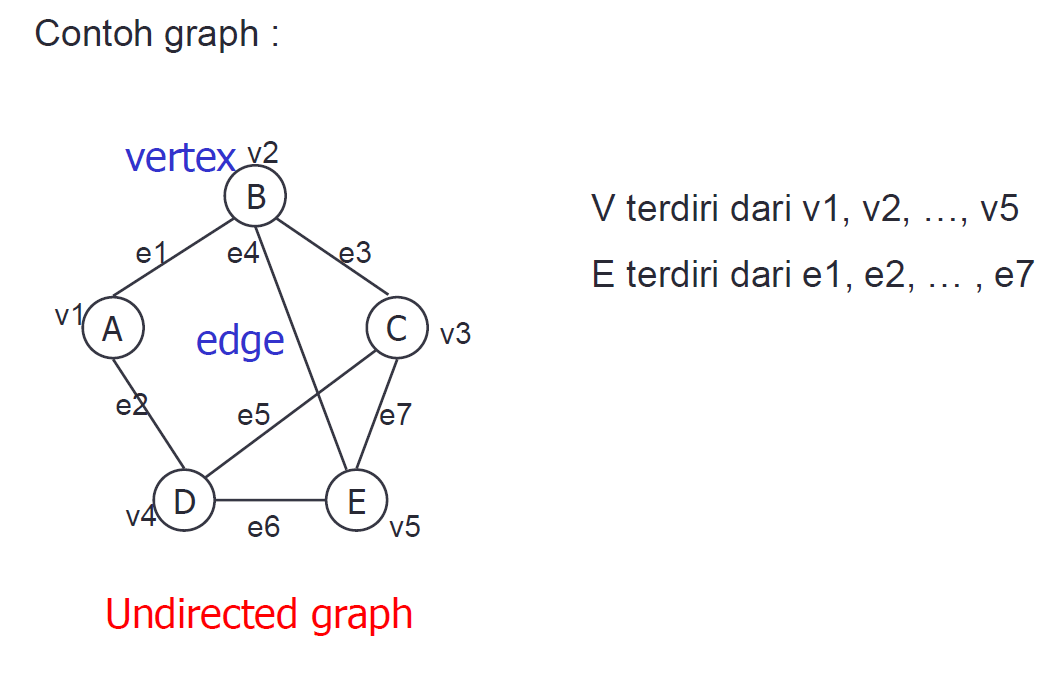 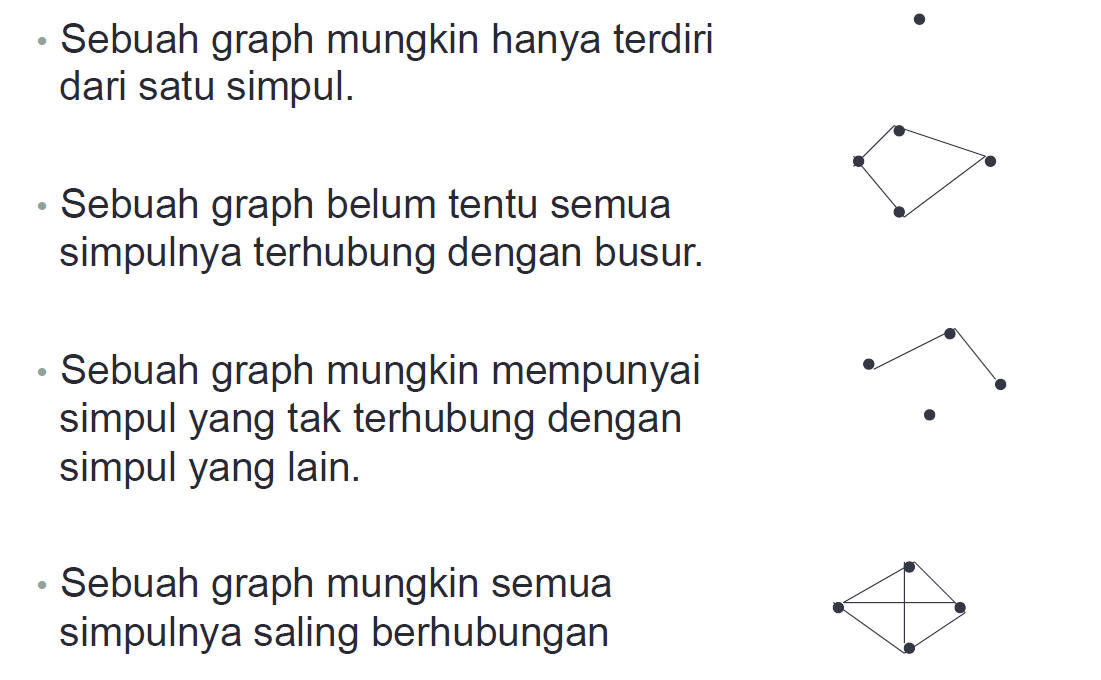 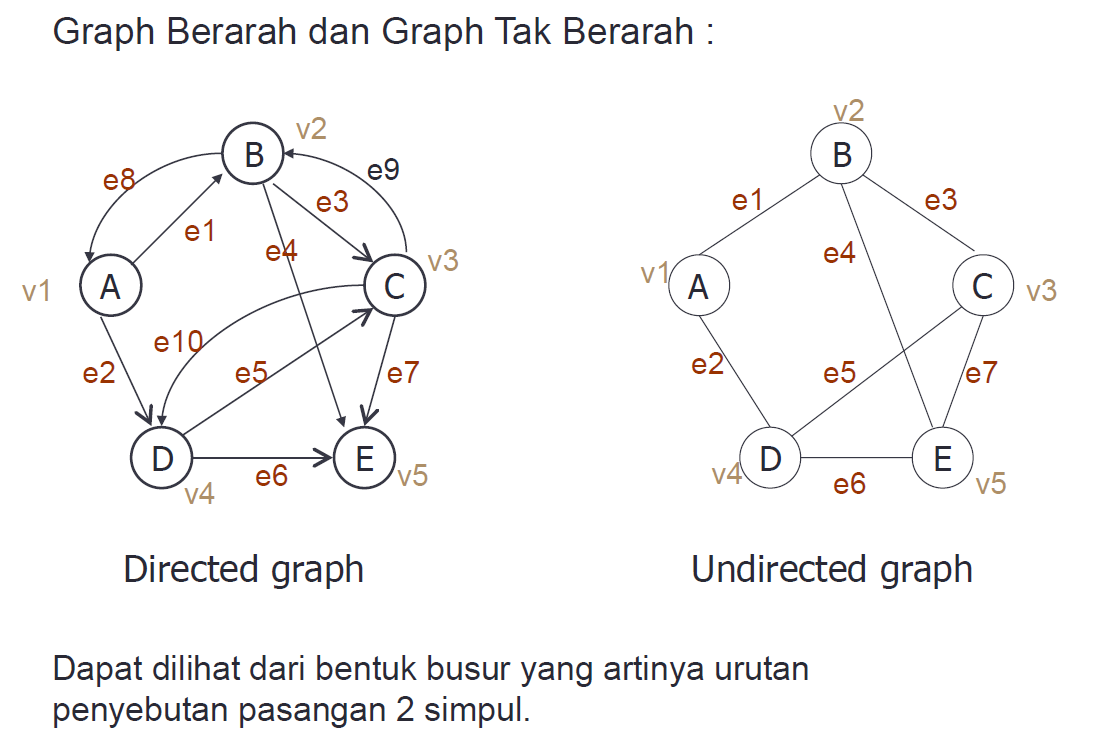 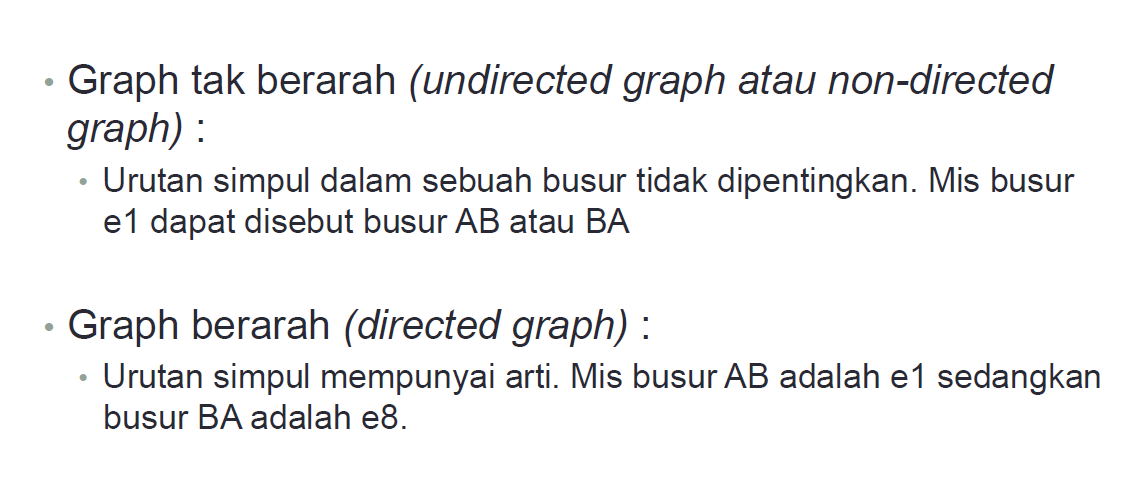 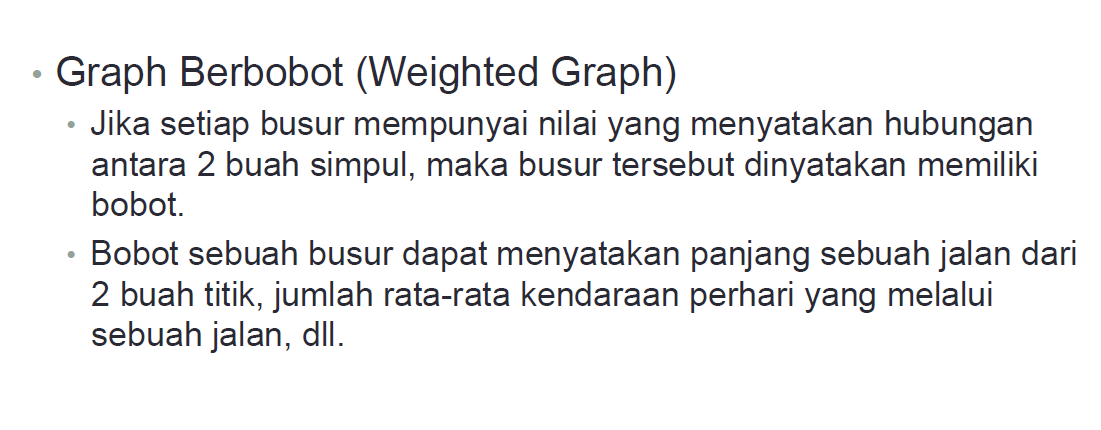 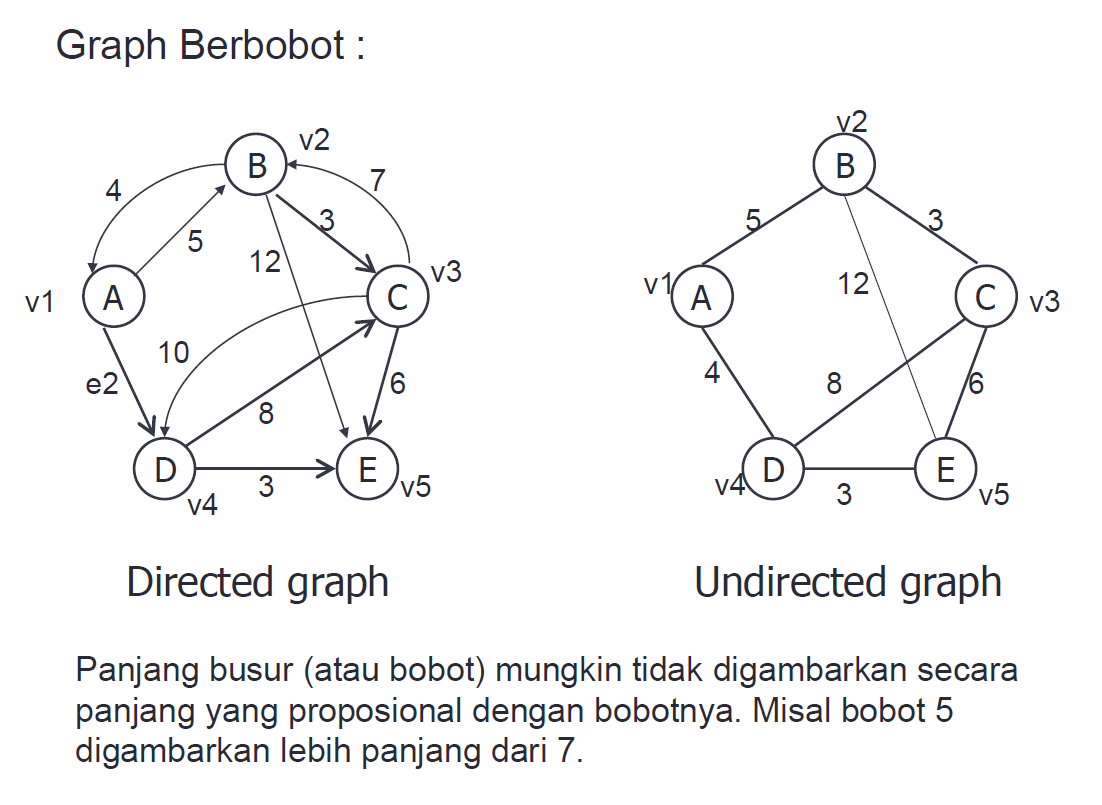 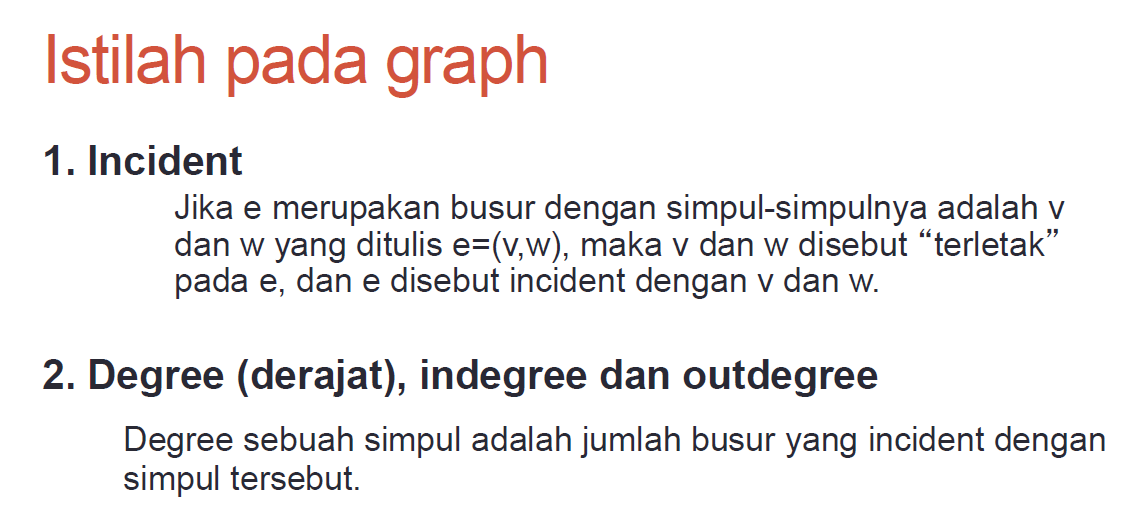 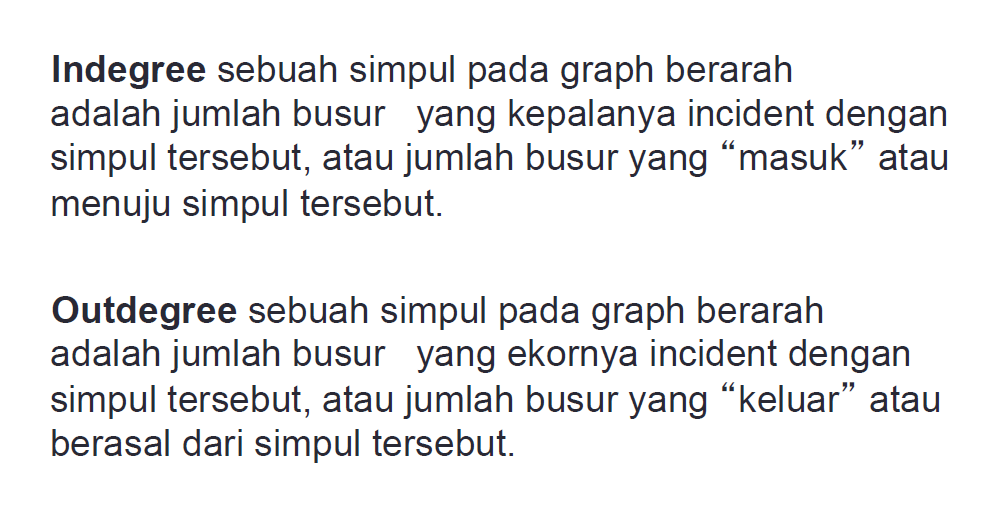 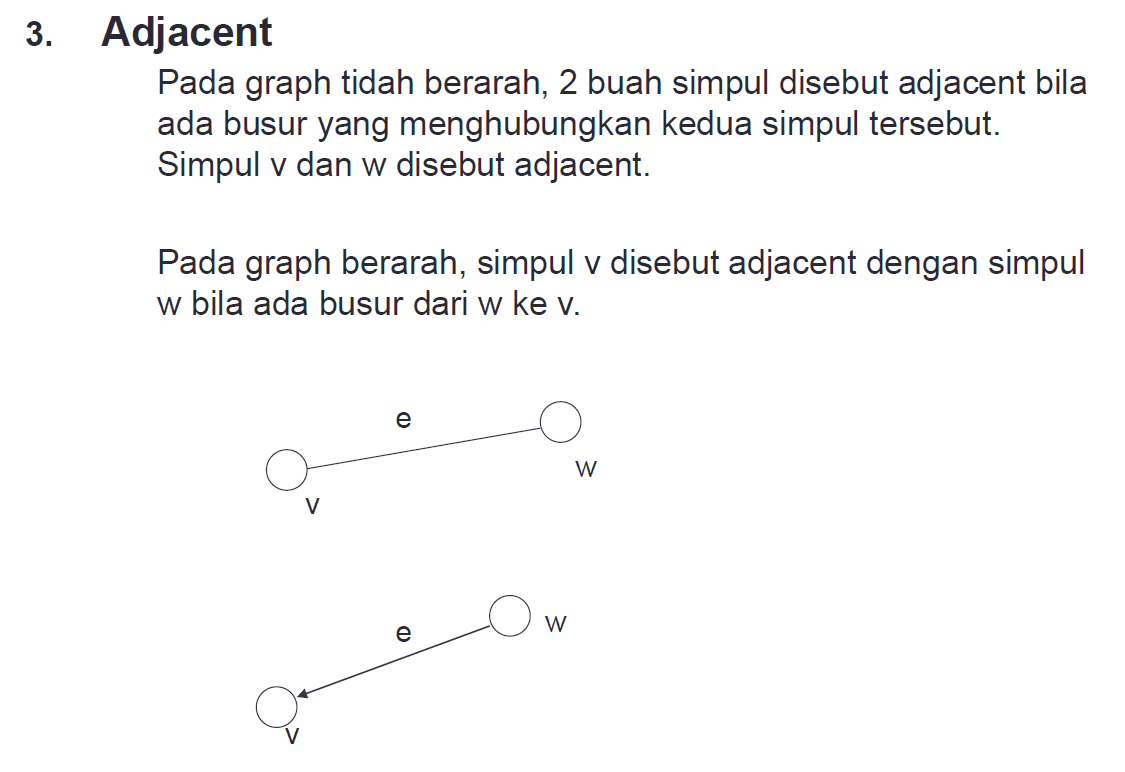 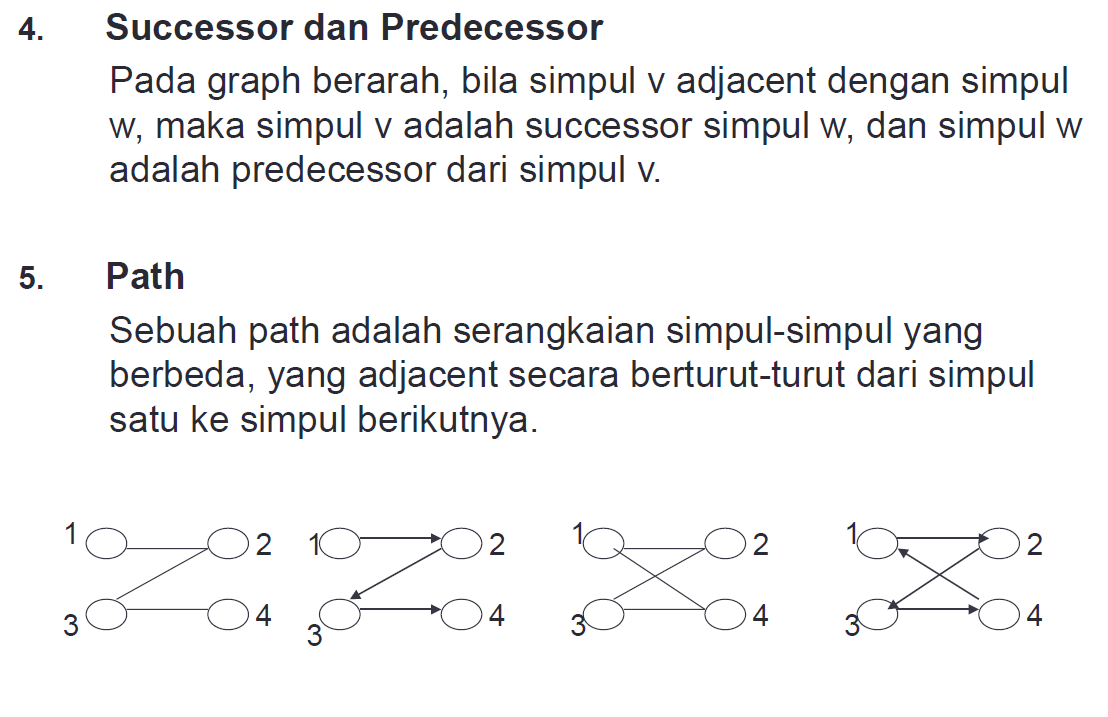 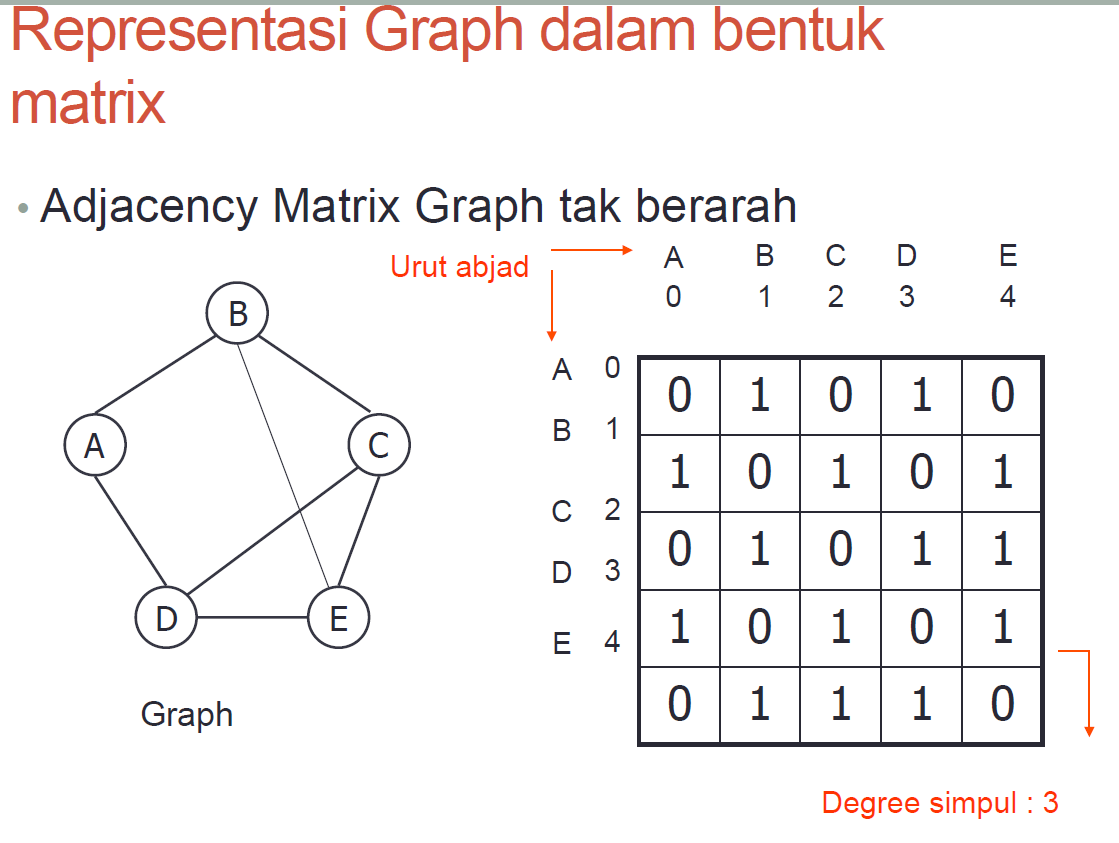 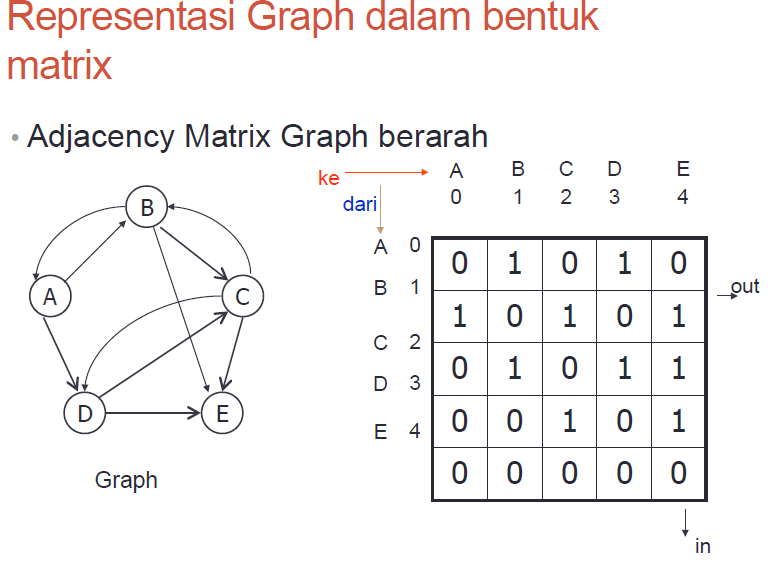 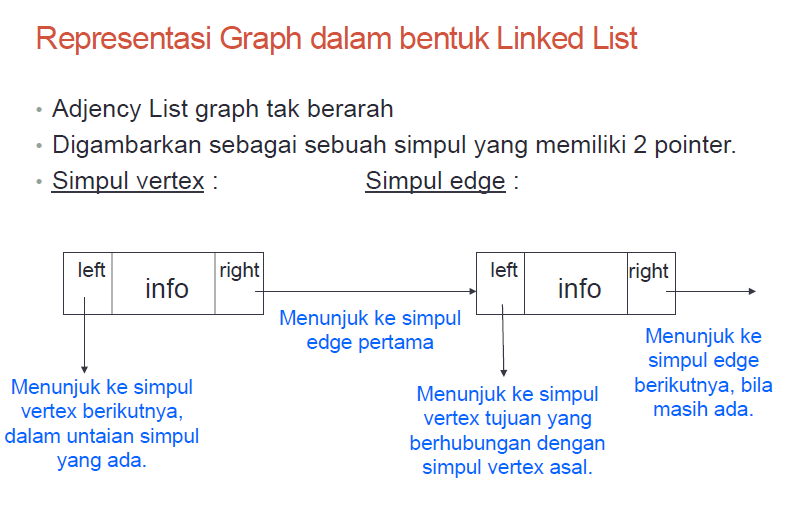 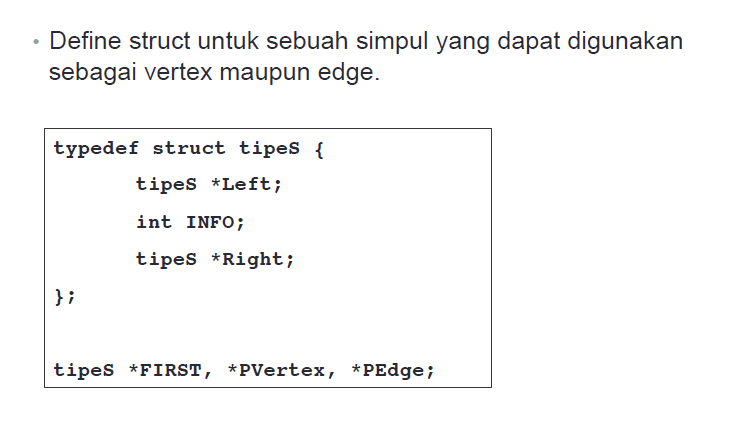 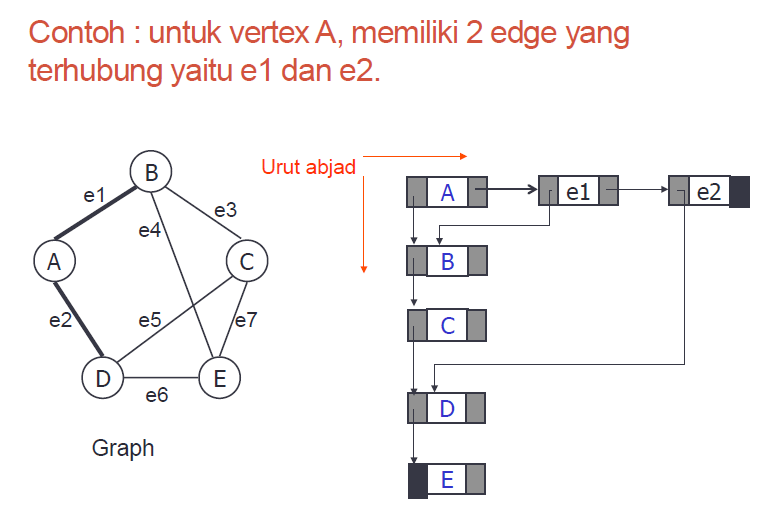 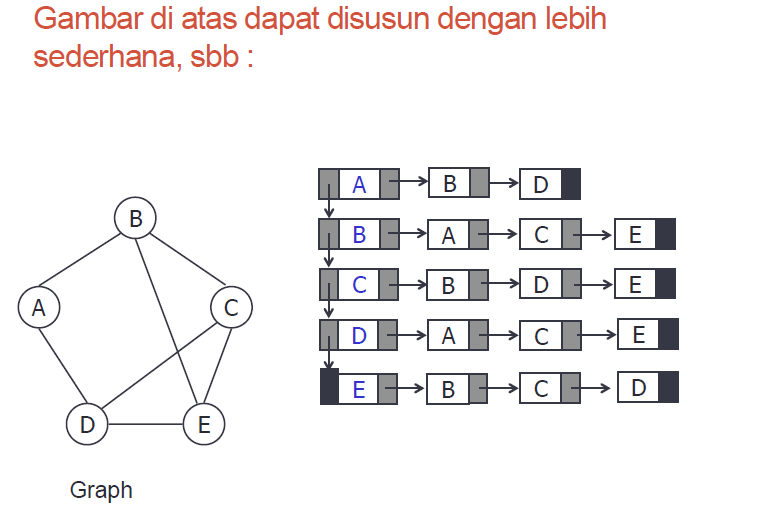 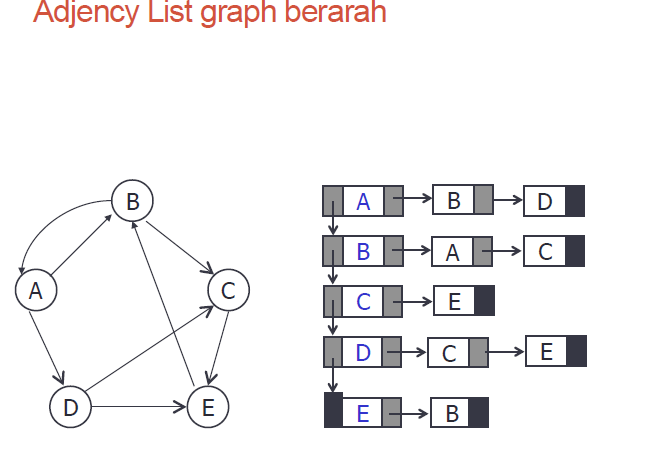 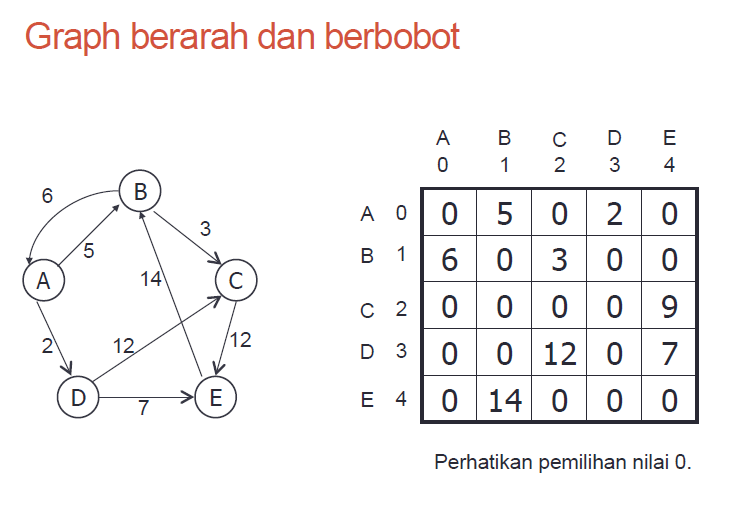 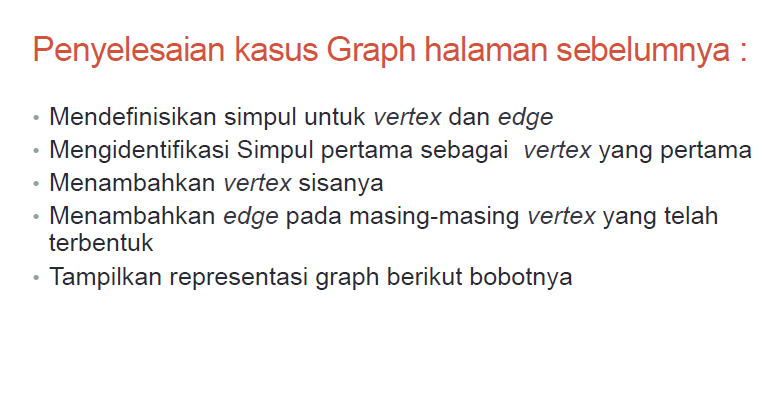 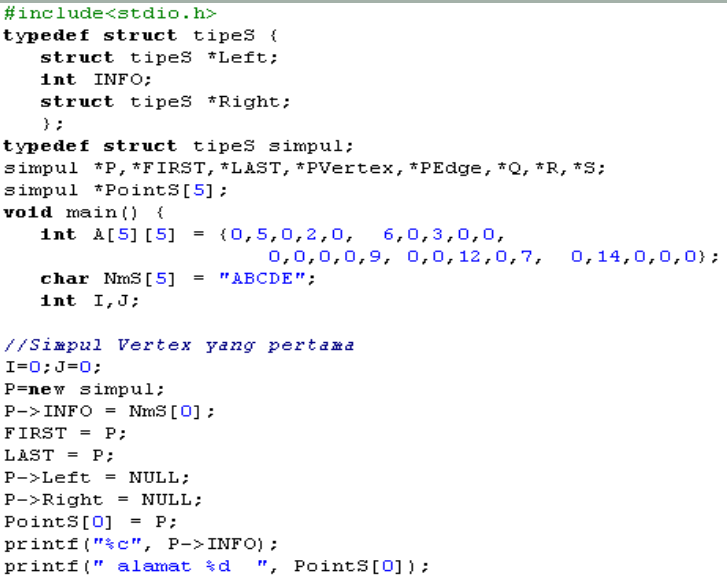 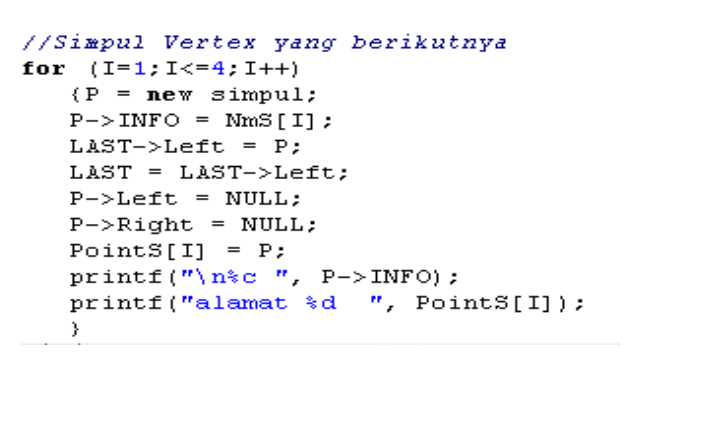 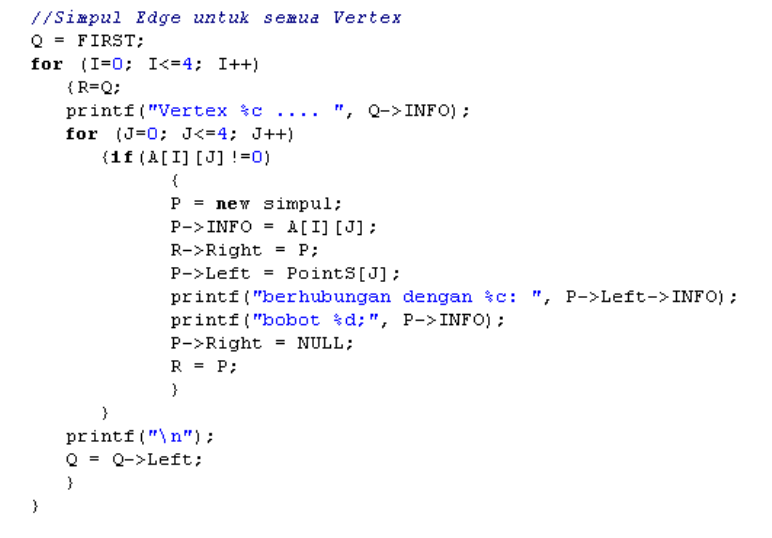 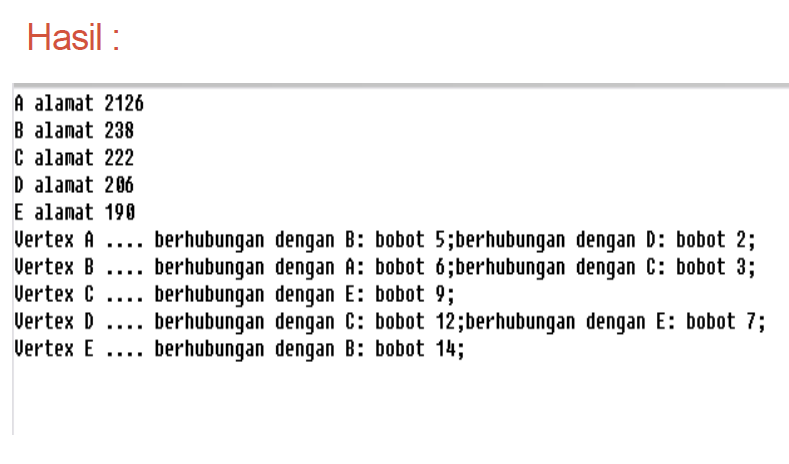